Santa monica college
Presentation of the 2023 - 2024 Proposed Adopted Budget
Board of Trustees
September 12, 2023
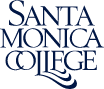 2022 - 2023 recapSummary of Changes fromTentative Budget Projections
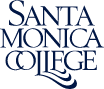 Systemwide budget
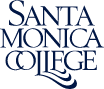 Reminder: cccco has not made district level calculations for all programs
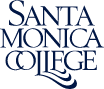 2023-2024 State Adopted Budget
Feast or famine…
May 2022 State reported a $97.5 billion surplus
June 2023 State estimated a $31.5 billion deficit
Issues include: (From CCCCO System Budget Presentation)
Population decline for past two years
Home prices are 8.5% below April 2022
Personal Income Taxes are behind in 2023 by double digits
Labor force is below pre-pandemic peak
Slow wage gains but high inflation
“…weakness in technology sector and declining investments in California businesses have reduced compensation to high-income taxpayers which California’s tax structure is heavily dependent on.”
California Community Colleges Increased by $308.6 million
In 2022-2023 Community Colleges received $4 billion additional funding
$1.9 billion ongoing
$2.1 billion one-time
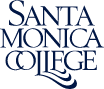 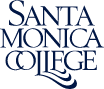 Apportionment

8.22% COLA on Apportionment
$678.0 million systemwide
 Estimated $12,681,216 for SMC
0.5% Growth 
SMC is in hold harmless
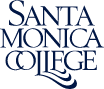 Apportionment

SCFF vs. Hold Harmless
Hold Harmless = $166,953,920
SCFF = $159,696,179
Projected Hold Harmless is $7,257,741 million
1,367 Credit Resident FTES
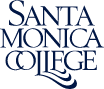 Apportionment

Revised Hold Harmless Provision
Starting in 2025-26 Districts will receive either funding under the SCFF or the amount of funding received in 2024-25…. Whichever is greater

Hold Harmless Districts will no longer receive COLA!!! 

Assuming 3% Credit FTES growth and COLA’s of 3.94% in 24-25 and 3.29% in 25-26 the District will in Hold Harmless in the amount of $5,514,990
967.84 Credit Resident FTES  

Only 12 Districts are funded under SCFF in 2023-24
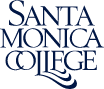 COLA for Categoricals

8.22% COLA for:
EOPS
DSPS
Calworks
NextUp
Basic Needs
Mandated BG
CARE
Mental Health
Veterans
Umoja
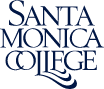 Student Enrollment and Retention

$50 million one-time to engage with former and prospective students who discontinued due to COVID-19
Retroactive reduction of <$55.4> million issued in 2022-2023
Net effect = <$5.4> million
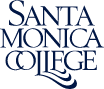 Physical Plant and Instructional Equipment

$5.7 million one-time 
SMC: $109,543
Retroactive reduction of <$500> million issued in 2022-2023
2022-23: $16,065,543
Reduction: <$9,555,621>
Remaining: $6,509,922
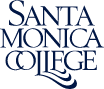 Other Allocations and Changes

Student Housing: Removes grants and replaces them with a requirement for Districts to issue Lease Revenue Bonds with State pledge of support to pay off the bonds
COVID Block Grant: Increased flexibility including to include deferred maintenance and enrollment and retention
LGBTQ+ Pilot Program at LACCD: One-time $10.0 million
East LA Entrepreneurship and Innovation Center: One-time $2.5 million
Equal Opportunity Program: $5.7 million
Student Success Completion Grant: Increases maximum award from $4,000 per semester to $5,250 for current and former foster youth enrolled in 12 or more units.
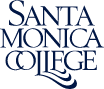 2023-2024 PROPOSED ADOPTED
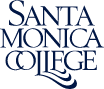 2023-2024 major assumptions
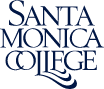 Linking planning to budgeting
District Planning and Advisory Council (DPAC)
Primary planning body
Continued 2 Annual Plans from 2022-2023 into    2023-2024
Both plans included in the Proposed Adopted Budget
Unrestricted Funded - $600,750
Grant Funded - $276,250
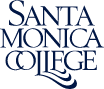 Develop a Master Plan for Education

Budget: $185,000 (one-time) to be funded by Unrestricted General Fund
 
Purpose/Goal of Action Plan: Establish a task force comprised of representatives from all constituencies of the District who will work with Administrators and consultant in developing the District’s Master Plan of Education.


Relaunch The Center to be a Learning and Professional Development Center for All Employee Groups

Budget:  $415,750 (ongoing) to be funded by Unrestricted General Fund and $276,250 (ongoing) to be funded by Student Equity and Achievement Program
 
Purpose/Goal of Action Plan: Support the Institutional Effectiveness Partnership Initiative in its design and implementation of a comprehensive professional development plan for all employee groups, which aligns with the District’s redesign, equity mission, vision and goals, to improve student racial equity and sense of belonging on campus.
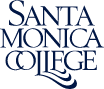 Major assumptions
Apportionment
COLA: 8.22% or $12,681,216
No Growth: Hold harmless
Deficit Factor: 0.00%
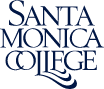 CrFTES growth of 3.0% or 482.20 FTES
Decline of 2,946 or 15.1%
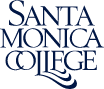 Non-resident FTES: 7.0% or 199 FTES
Decline of 1,214 or 28.5%
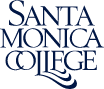 NR Tuition revenue increase of ~$1,604,073 from PY
2018-2019 = $33,029,528
2019-2020 = $28,384,549
2020-2021 = $23,987,221
2021-2022 = $21,657,241
2022-2023 = $22,922,455
2023-2024 Proj. = $24,526,528
5 Year Decrease of ~<$8,503,000> or <25.7%> 
All revenues driven by FTES adjusted
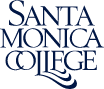 Since 2018-2019, total FTES served is projected to have declined by ~<16.6%> or <4,069.76> FTES
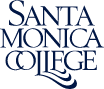 Higher Education Emergency Relief Fund (HEERF) ended June 2023

All revenues driven by FTES adjusted
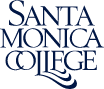 Salaries: Step, column, longevity and negotiated adjustments

Health and Welfare 
Current employees: 11.9%
Retirees: 2.93%

Utilities: Adjusted for increased usage
 Full-year Malibu included

Insurance: 9.12%

No Equipment – Emergency Need Fund 40.0
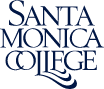 July Board Meeting: Discussion on budget balancing recommendations (Tentative to Adopted)
Major changes:
100% efficiency adjusted to 92.5% (annual)
Late notification for Fall planning
Provides time to plan for 100% efficiency in Winter and Spring
Original: 6,883; Updated: 7,891; Current: 8,213 (Fall 22: 8,512)
Census Date: 85.54% efficiency (Fall 22 was 80.07%)
Attrition savings recalculated to $2.4 million from $1.75 million
Tentative Budget = <3.24%>
Tentative Budget = 5.10%
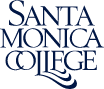 Changes in Revenue
Projected Changes in Revenue
2022-2023 Unaudited to 2023-2024 Proposed Adopted Budget
Total Increase in Revenue is $11,384,449 or 5.56%
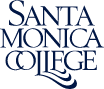 Changes in expenditure
Projected Changes in Expenditure
2022-2023 Unaudited to 2023-2024 Proposed Adopted Budget
Total Increase in Expenditure is $8,461,411 or 3.94%
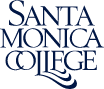 Changes in fund balance
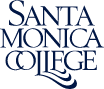 Projected Changes in Fund Balance
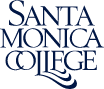 Other Issues of interest
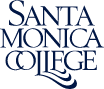 Bookstore 
Revenue
2018-2019 = $4.7 million
2021-2022 = $1.5 million
2022-2023 = $1.9 million
Pandemic, success of OER, increased competition
Developing a plan for financial sustainability
Auxiliary
The Budget Team with Special Appreciation to Veronica Diaz

Charlie Yen, John Greenlee and the Facilities Team

Mitchell Heskel, David Dever and the Educational Enterprise Team

Budget Committee
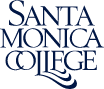